TERRA TELEKOM SP.  Z  O. O.(dawniej  TERRA.NET.PL Tomasz Guzowski)ul. Poznańska 20C65-138 Zielona Góra
NIP 9731024787REGON 363112551         KRS: 0000588820 Sąd Rejonowy w Zielonej Górze VIII Wydz. Gosp. KRS

www.terratelekom.pl
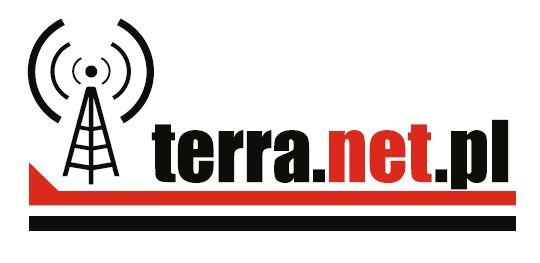 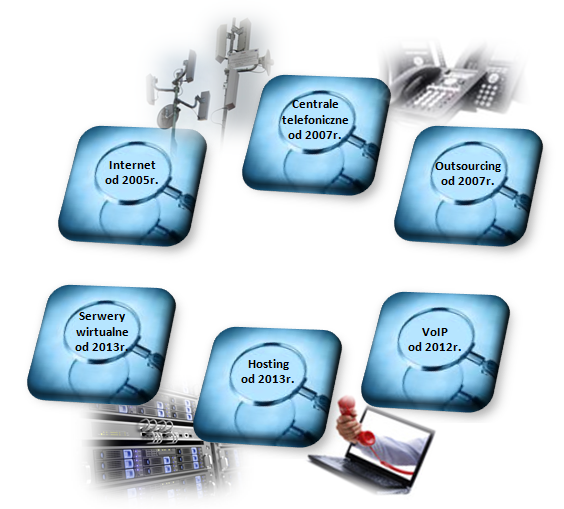 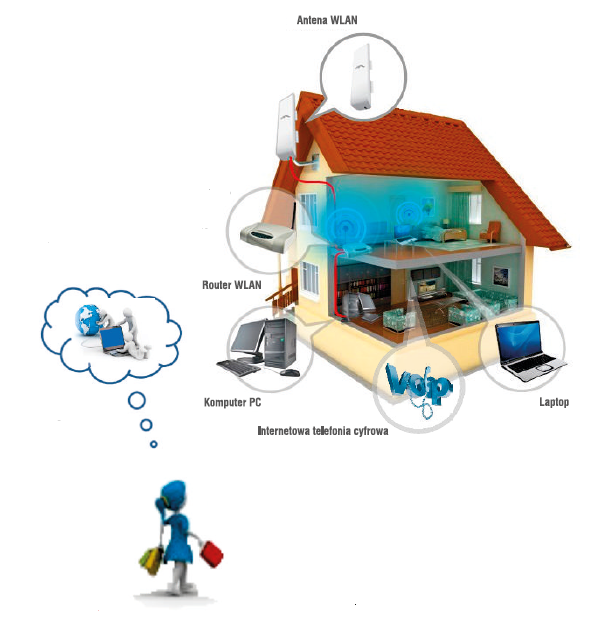 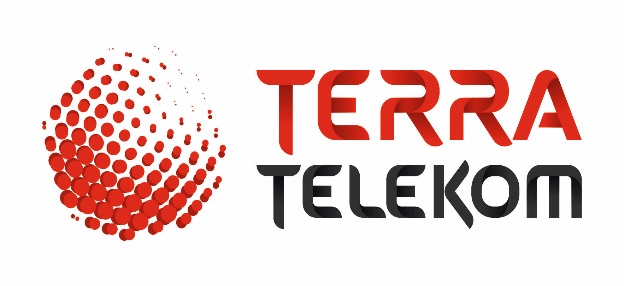 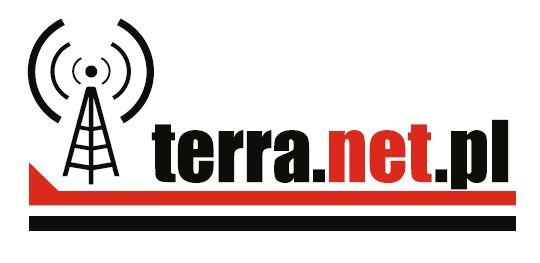 Obszary działalności
Działania inwestycyjne
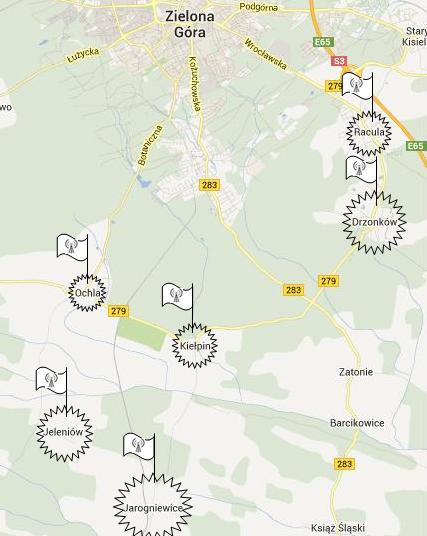 „Ochla, Kiełpin, Jarogniewice, Jeleniów, 
Drzonków, Racula – już mają Internet”

Działanie 8.4 
Zapewnienie dostępu do Internetu 
na etapie „ostatniej mili”

Nr projektu: 
POIG.08.04.00-08-455/10

Realizacja:
01.10.2011 – 31.03.2013
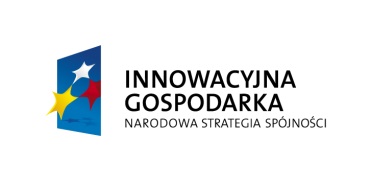 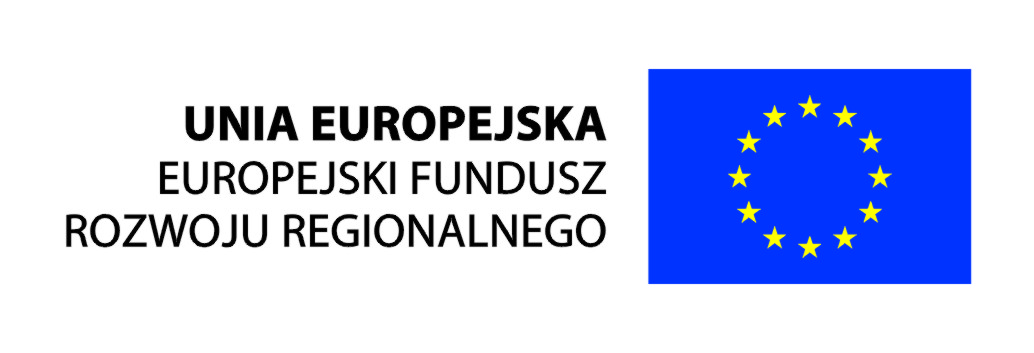 „Dotacje na innowacje”
	                         „Inwestujemy w Waszą przyszłość”
Działania inwestycyjne
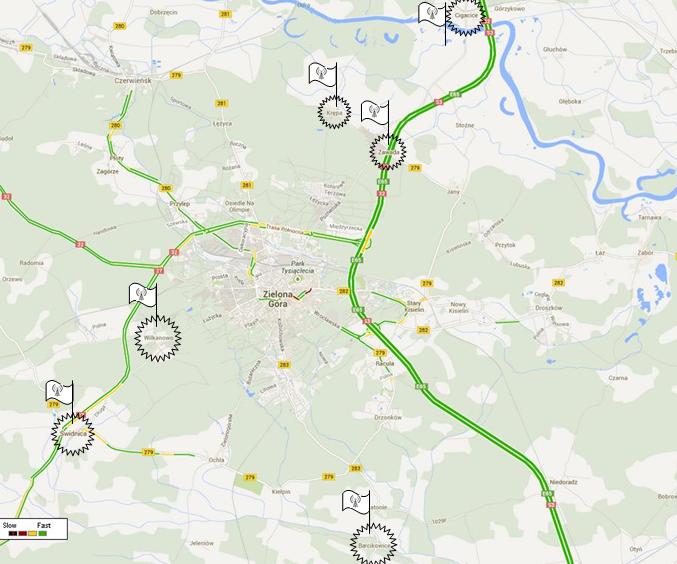 „Wilkanowo, Świdnica, 
Barcikowice, Cigacice, Zawada, 
Krępa – już mają Internet”

Działanie 8.4 
Zapewnienie dostępu do Internetu 
na etapie „ostatniej mili”

Nr projektu: 
POIG.08.04.00-08-065/11

Realizacja:
01.10.2012 – 31.03.2015
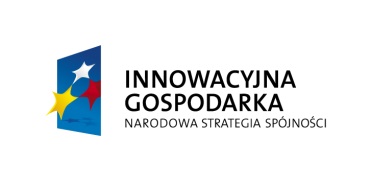 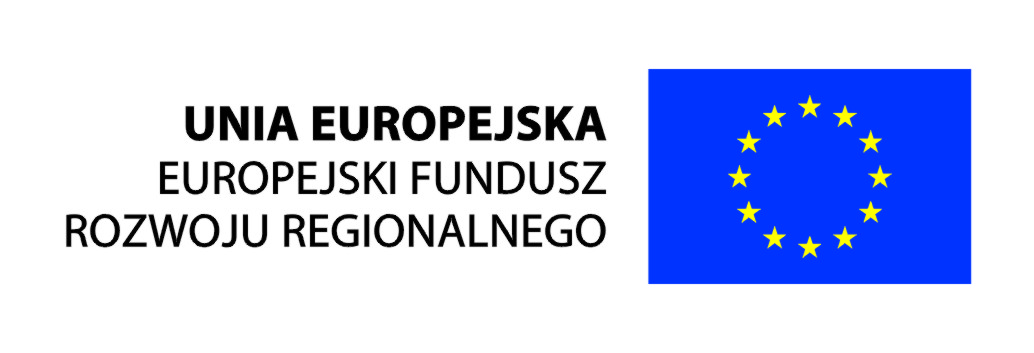 „Dotacje na innowacje”
	                         „Inwestujemy w Waszą przyszłość”
Działania inwestycyjne
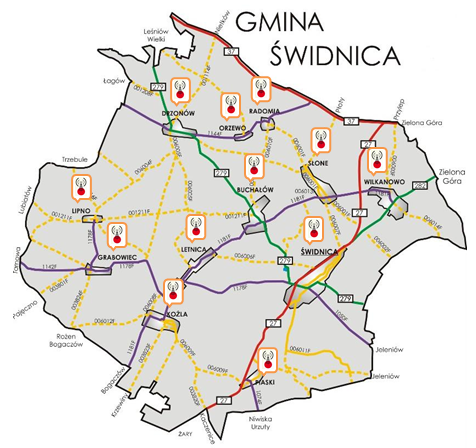 „Gmina Świdnica – już ma Internet”



Realizacja inwestycji ze środków własnych



Realizacja:
od 01.11.2013 do 31.03.2015
Działania inwestycyjne
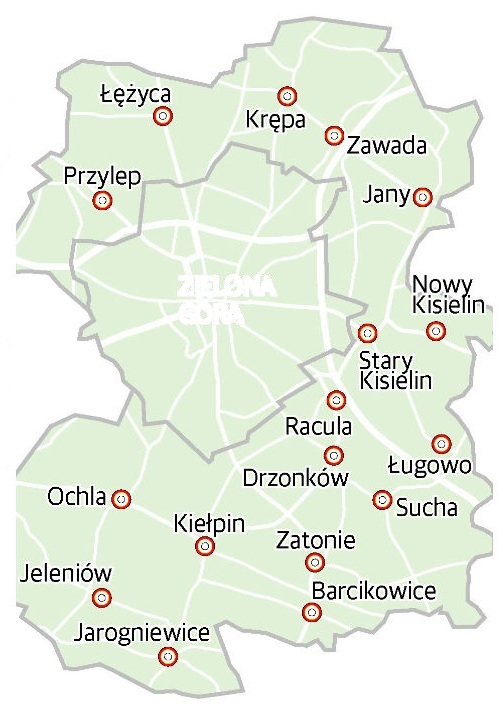 „Internet oknem na świat – przeciwdziałanie 
        wykluczeniu cyfrowemu eInclusion 
                 w Gminie Zielona Góra”

Działanie 8.3 
„Przeciwdziałanie wykluczeniu cyfrowemu 
  – eInclusion”

Nr projektu: 
POIG.08.03.00 -08-061/09

Realizacja:
od 01.10.2014 do 30.09.2016 jako wykonawca
od 01.10.2013 do 30.09.2014 jako podwykonawca
Działania inwestycyjne
„Elektroniczna realizacja teleinformatycznych usług biznesowych oraz rozliczeń księgowych w ramach B2B TERRA.NET.PL”


Działanie 8.2 
Wspieranie wdrażania elektronicznego biznesu typu B2B
 
Nr projektu: 
POIG.08.02.00-08-019/12
 
Realizacja:
01.01.2013 – 31.12.2014
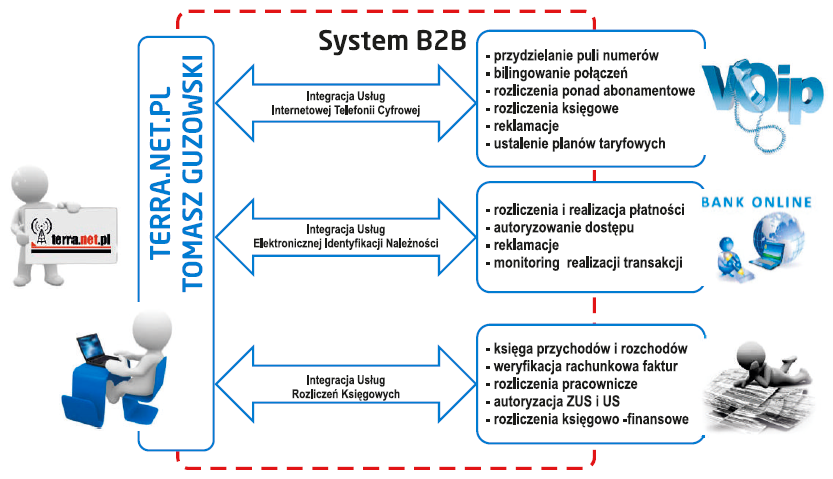 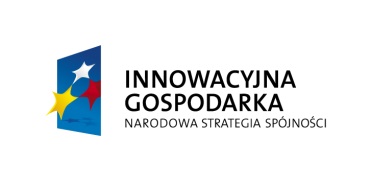 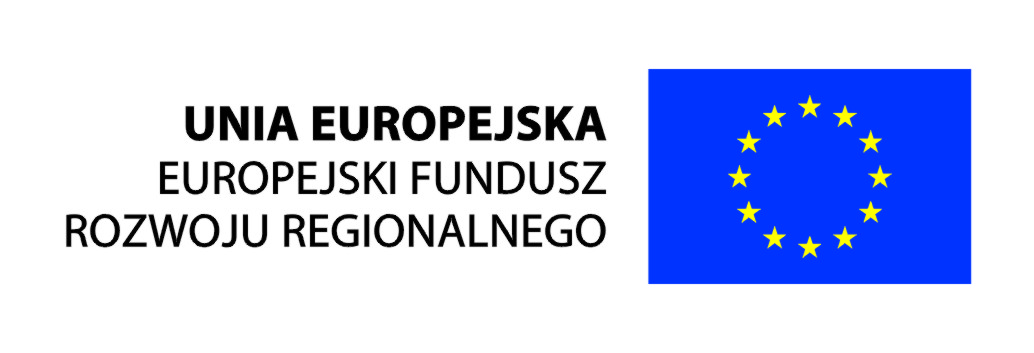 „Dotacje na innowacje”
	                         „Inwestujemy w Waszą przyszłość”
KONCESJA
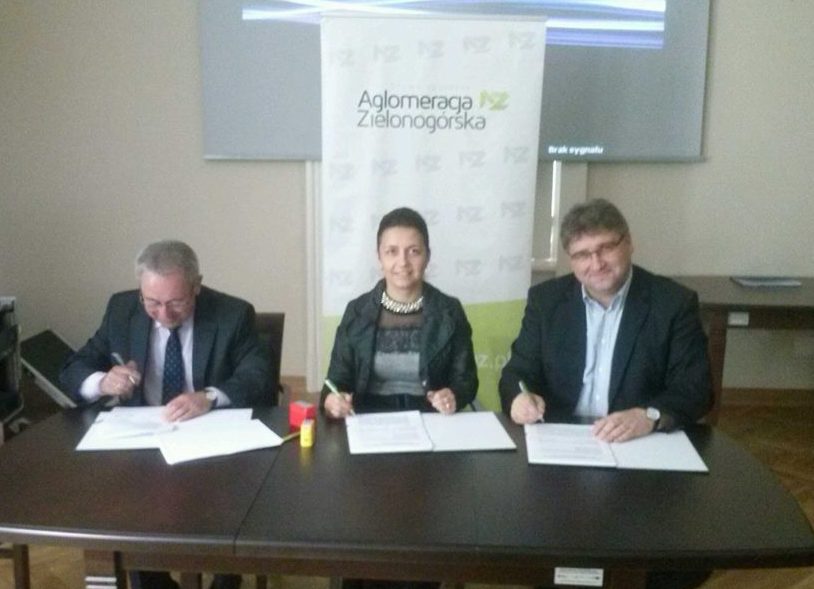 Stowarzyszenie „Aglomeracja 
    Zielonogórska” w dniu 25.06.2015r. 
    podpisało  umowę  koncesyjną 
    z firmą TERRA TELEKOM SP. Z O.O. (dawniej TERRA.NET.PL TOMASZ GUZOWSKI), na świadczenie usług komercyjnego dostępu do szerokopasmowego Internetu na częstotliwościach radiowych będących w rezerwacji Stowarzyszenia zgodnie z decyzją Prezesa Urzędu Komunikacji Elektronicznej, cztery dupleksowe kanały radiowe, każdy o szerokości 3,5 MHz, o numerach: 21, 22, 23 i 24, z zakresu 3600-3800 MHz na obszarze koncesyjnym 08.2.    
http://gorzow.tvp.pl/20613238/czy-biale-plamy-na-internetowej-mapie-regionu-znikna z dnia 25.06.2015
KONCESJA
DOCELOWE
 POKRYCIE   
POWIERZCHNII
Powiat KROŚNIEŃSKI:
Powierzchnia 1 391 km2
Gęstość 41 osób/km2
Ludność 56 627
Powiat ŻARSKI
Powierzchnia 1 393km2
Gęstość 71 osób/km2
Ludność 99 088
Powiat NOWOSOLSKI:
Powierzchnia 771km2
Gęstość 114 osób/km2
Ludność 87 727
Powiat ŻAGŃSKI
Powierzchnia 1 132km2
Gęstość 72 osób/km2
Ludność 81 803
Powiat WSCHOWSKI:
Powierzchnia 624km2
Gęstość 63 osób/km2
Ludność 39434
Powiat ZIELONOGÓRSKI 
- Powierzchnia 1 569 km2
- Gęstość 60 osób/km2
- Ludność 94 919
ZIELONA GÓRA:
- Powierzchnia 58km2
- Gęstość 2 030 osób/km2
- Ludność 118 405
Zobowiązanie koncesyjne

rozwój Infrastruktury = pokrycie zasięgiem 15 % ludności na Obszarze koncesyjnym - 12 miesięcy 

rozwój Infrastruktury = pokrycie zasięgiem 30 % ludności na Obszarze koncesyjnym - 48 miesięcy,

rozwój Infrastruktury = pokrycie zasięgiem 40 % powierzchni Obszaru koncesyjnego - 36 miesięcy 

rozwój Infrastruktury = pokrycie zasięgiem 70 % powierzchni Obszaru koncesyjnego - 60 miesięcy
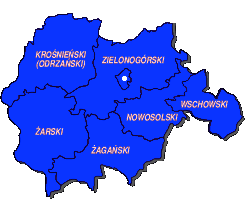 Przyszłe działania inwestycyjne
Finansowanie zwrotne 


Pilotażowe wdrożenie świadczenia usług szerokopasmowego dostępu do Internetu w technologii LTE w południowej części województwa lubuskiego  na częstotliwości  3,6 – 3,8 GHz w trzech miejscowościach.
Nr umowy: 
1/L1/2016 z dnia 13.01.2016
Lubuski Fundusz Pożyczkowy Agencja Rozwoju Regionalnego S.A. w Zielonej Górze

Nr umowy:
P/1/2016 z dnia 13.01.2016
Lubuski Fundusz Poręczeń Kredytowych Sp. z o.o.
 
Realizacja:
01.01.2016 – 31.12.2020
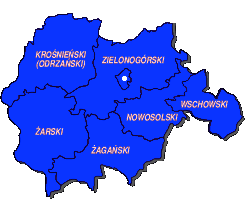 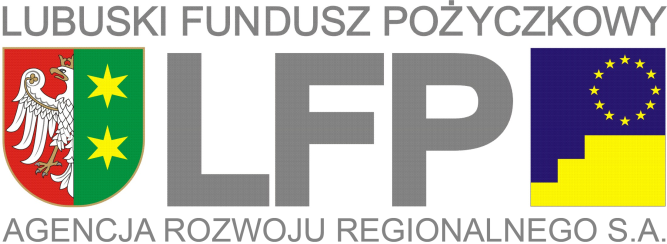 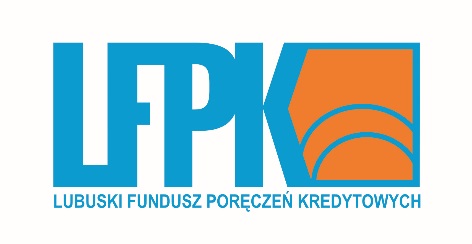 Rezultaty społeczne
Wysokie parametry łącza od 20Mbps do 100Mbps 
Brak limitu danych w skali miesiąca
Stacjonarne stabilne łącze
Gwarantowany zasięg 
Mapy pokrycia – przeciwdziałanie wykluczeniu cyfrowemu 
15km bez straty sygnału 
Znikoma awaryjność
Łącze szerokopasmowe w technologii LTE
Najnowsza technologia – sieć dostępu nowej generacji
Dziękuję za uwagę
Tomasz Guzowski     t.guzowski@terratelekom.pl

Agnieszka Lasota    a.lasota@terratelekom.pl
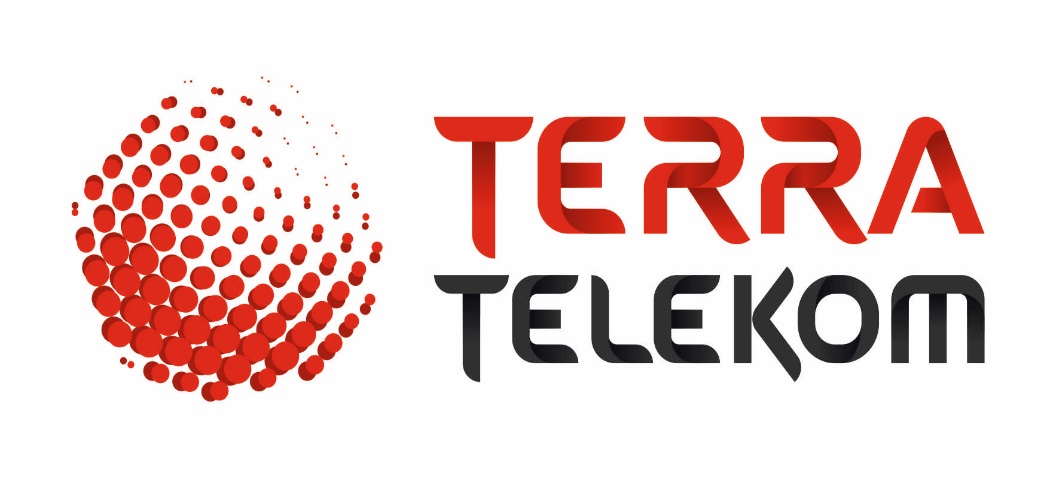 Prezes Zarządu
Prokurent